Attrezzature
Attrezzature
Proiezioni di solidi
Scoppio ruota 
carrello elevatore
Lavorazione
Manutenzione, cambio pneumatici carrello elevatore
2
[Speaker Notes: Dati anno 2017]
Descrizione
Dove ha avuto origine il problema?
Il cambio pneumatici di un carrello elevatore di un azienda veniva affidato ad una normale autofficina tradizionale, non specializzata in carrelli.

Cosa è successo?
Durante il cambio della gomma, al momento della rimozione dell’ultimo bullone, la camera d’aria stessa scoppiava, proiettando violentemente in avanti il cerchione anteriore. (I cerchioni di alcuni carrelli non sono di tipo tradizionale ma sono costituiti da due semiparti, unite da bulloni, che contengono la camera d’aria).

Contatto:
Il semi cerchione anteriore, proiettato violentemente in avanti dallo scoppio della camera d’aria, colpiva l’avambraccio sinistro dell’infortunato.

Esito del trauma:
Frattura avambraccio sinistro, 60 giorni di infortunio.
Postumi permanenti con 4 punti INAIL di invalidità.
3
[Speaker Notes: Dati anno 2017]
Perché è avvenuto l’infortunio
Mancata conoscenza delle caratteristiche specifiche del lavoro da eseguire da parte dell’operatore che si è approcciato al cambio gomma, come se fosse di fronte a delle gomme con cerchi tradizionali, svitando i bulloni del cerchione, senza sgonfiare la camera d’aria.

Criticità organizzative alla base dell’evento:
Errata scelta del manutentore da parte della ditta committente; la manutenzione di un pneumatico di un carrello elevatore è stata affidata ad un autoriparatore tradizionale, non qualificato per trattare carrelli elevatori e non a conoscenza della specifica tipologia di pneumatici montati sul carrello.
4
[Speaker Notes: Dati anno 2017]
Come prevenire
Le azioni di prevenzione
Affidamento della manutenzione dei carrelli elevatori solo a personale specializzato.
Sgonfiamento dei pneumatici delle ruote a doppio cerchione prima dello smontaggio della ruota.
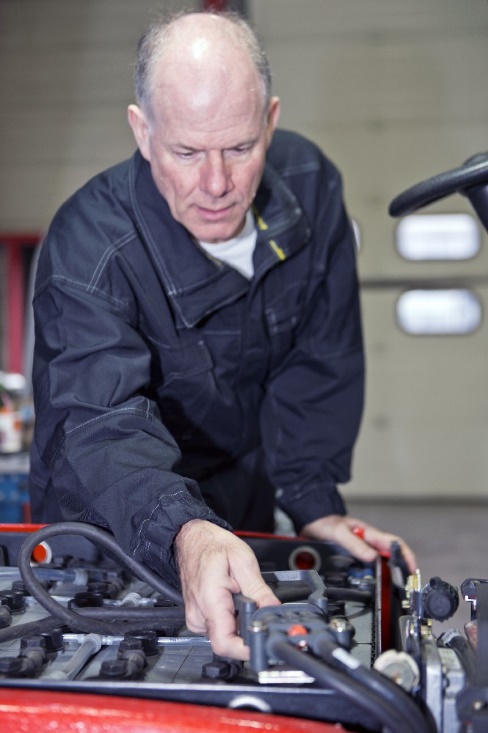 5
[Speaker Notes: Dati anno 2017]
Grafica dell’evento
INCIDENTE
CONTATTO
TRAUMA
6
[Speaker Notes: Dati anno 2017]
Fattori determinanti evento
7
[Speaker Notes: Dati anno 2017]
[Speaker Notes: Da inserire solo alla fine del corso]